Методика подготовки и организации современных военно-спортивных игрВоенно-патриотическая игра«Зарница 2.0»
Зарни́ца — Российская молодёжная военно-патриотическая игра в новом и современном формате с применением цифровых технологий.
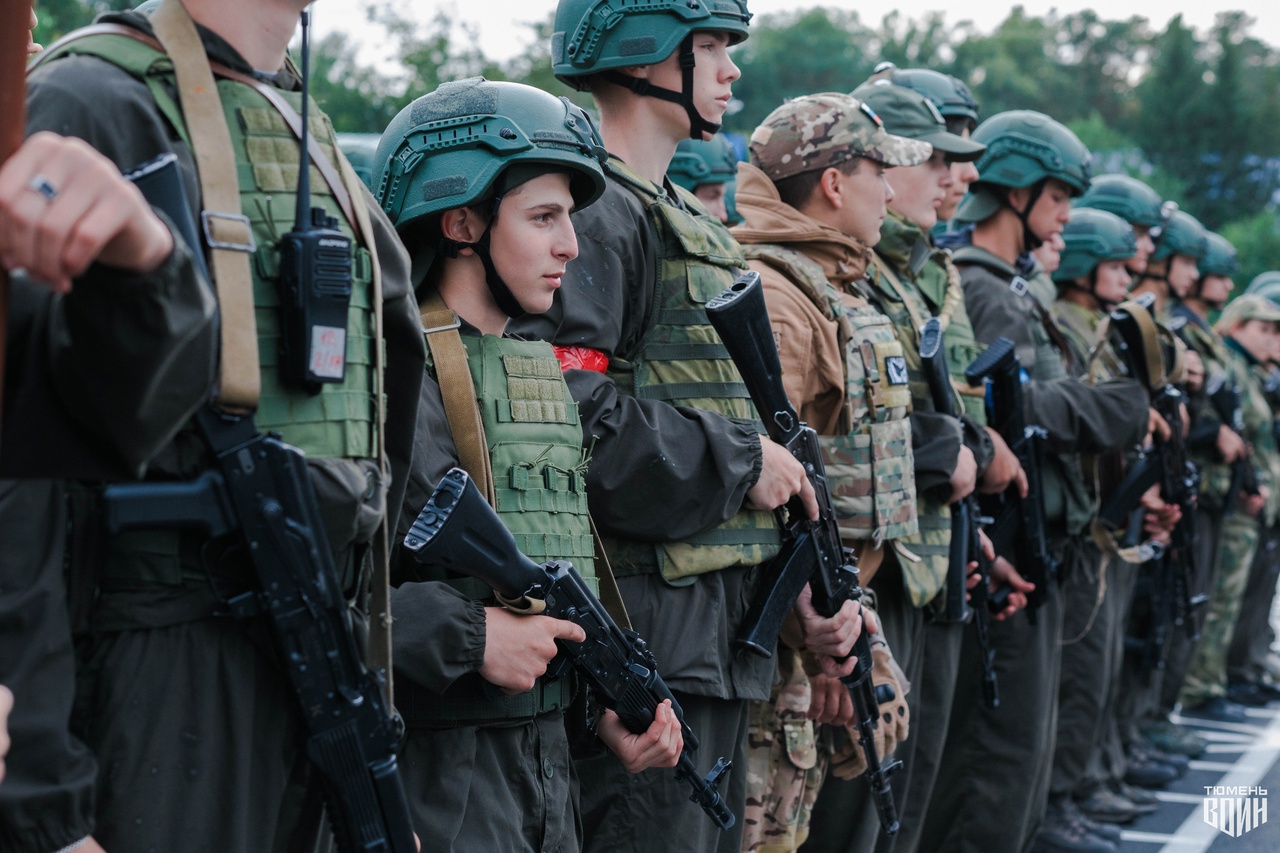 Цель игры: приобретение и закрепление участниками навыков начальной военной подготовки, формирование личностных качеств участников, способствующих успешной самореализации молодежи в трудовой, семейной и творческой сферах, формирование прочных основ патриотического сознания, чувства верности долгу по защите своего Отечества, активной гражданской позиции, а также развитие патриотического движения и системы исторически сложившихся военно-патриотических игр в Российской Федерации.
Задачи: 
− развитие у подрастающего поколения инициативы и лидерских качеств, самостоятельного мышления;
 − формирование сознательного отношения к вопросам личной и общественной безопасности, развитие практических умений и навыков поведения в экстремальных ситуациях; 
− популяризация среди детей и молодежи здорового образа жизни; 
− повышение интереса к изучению истории Отечества, истории Вооруженных Сил Российской Федерации; 
− повышение престижа службы в Вооруженных Силах Российской Федерации; 
− содействие развитию военно-патриотического движения в Российской Федерации; 
− содействие развитию системы военно-спортивных и военно-тактических игр в Российской Федерации.
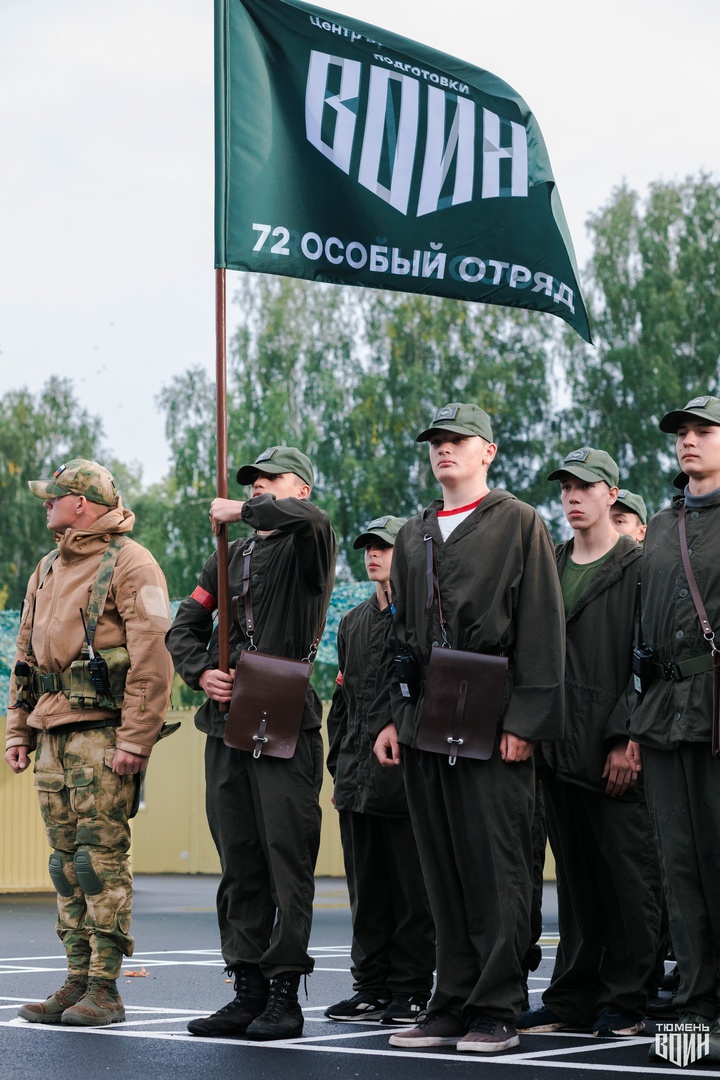 Концепция игры:
Дать возможность детям проявить себя, дать импульс к стремлениям, развить в них чуство сопричастности к общему делу, самодисциплину ради общей победы, чуство долга перед своей командой и перед своей страной. 

Игра показывает, что даже обычный школьник в команде соратников сможет преодолеть свои страхи, преодолеть себя, преодолеть усталость ради общей цели, ради общей победы. 

Сохраняет традиционные элементы Всесоюзной пионерской военно-спортивной игры «Зарница», но дополняет игру технологиями, отвечающими новым вызовам.
Современный подход
Инновационные технологии
Транслирование на всю страну
Зарница 2.0
Объединение
Профориентация
Глобальный охват
Сценарный подход
Материально-техническое обеспечение
Этапы игры и возраст участников:
Этап:
Отборочный этап* (Школы и СПО) 
 
Муниципальный этап 

Региональный этап 

Окружной этап 

Всероссийский финал
Возраст:
8-10, 11-13, 14-17 лет; 
 
8-10 11-13 14-17 лет;

11-13 14-17 лет;

11-13 14-17 лет;

11-13 14-17 лет.
Виды испытаний на этапах:
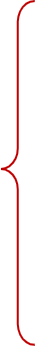 11-13 ЛЕТ
14-17 ЛЕТ
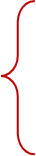 8 - 10 ЛЕТ
Распределение команды по ролям условно военным специальностям:
В СОСТАВ КОМАНДЫ ВХОДИТ 10 ЧЕЛОВЕК И РАСПРЕДЕЛЯЮТСЯ НА СЕЛУЮЩИЕ СПЕЦИАЛЬНОСТИ:
Командир отряда;
Тактический медик;
Инженер – сапер (2 чел);
Оператор БПЛА (2 чел);
Топограф;
Военкор;
Штурмовик;
Политрук.
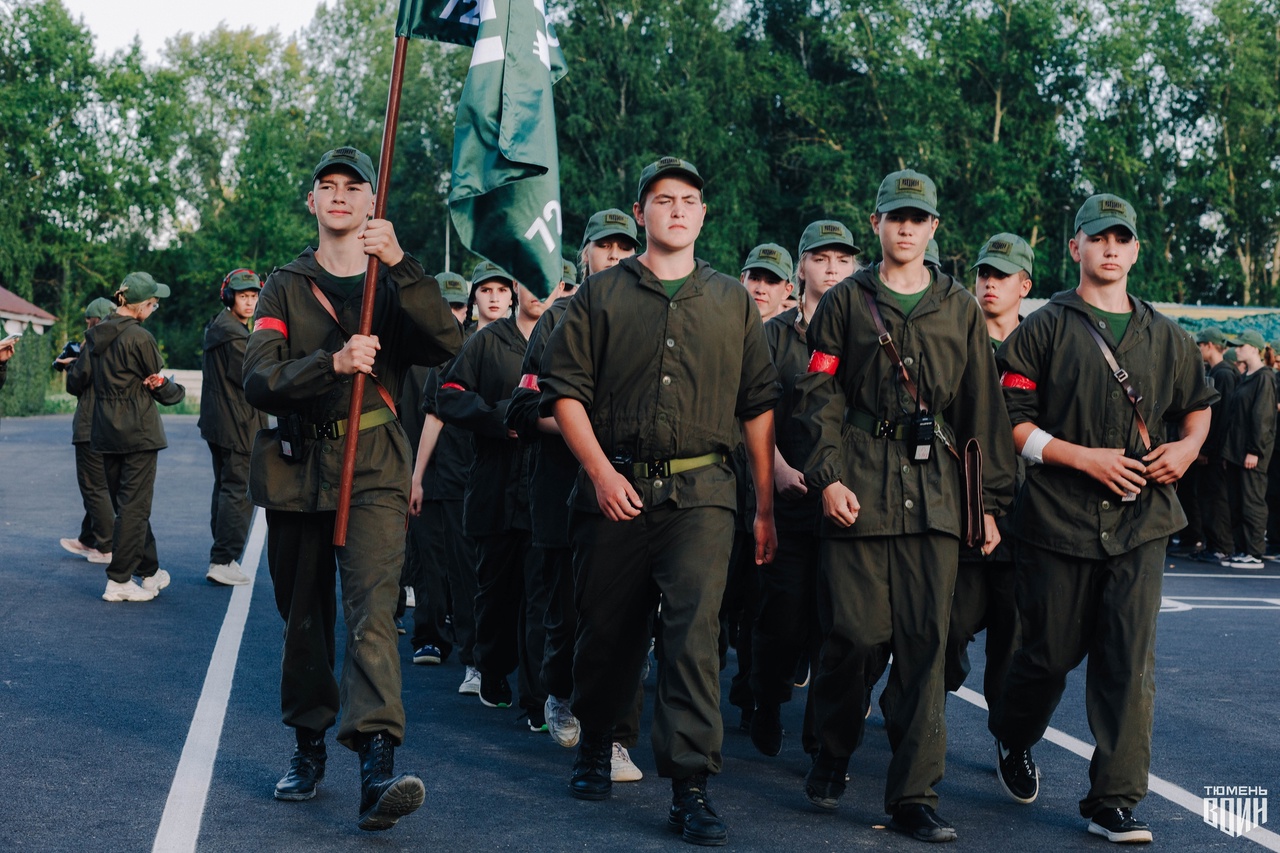 Зарница 2.0 проводится в три этапа:
Этап регистрации и обучение: 
Подготовка участников по условно учетным специальностям; 
Жеребьевка и распределение команд на армии;
Профориентация;
Погружение команд участников в игру;
Ознакомление с механикой игры и доведение основных задач.
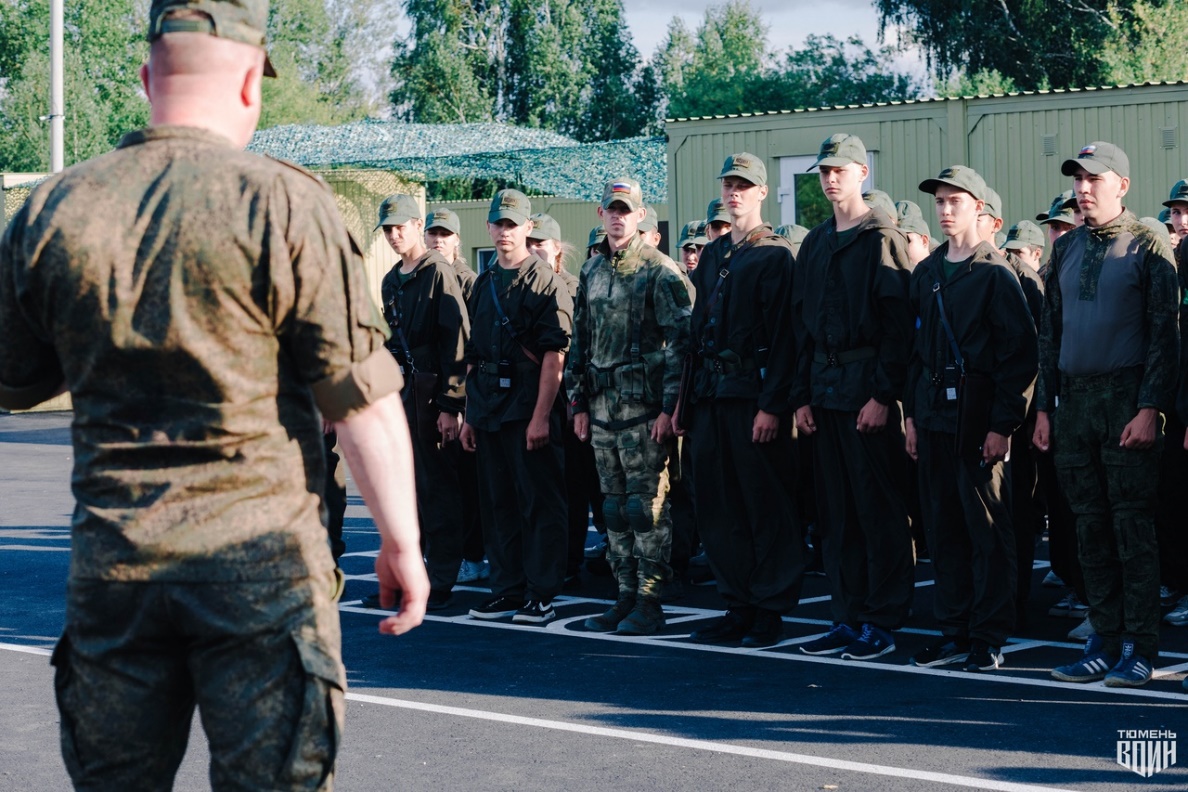 2 этап «Соревнования»:
Проведение командных эстафет;
Проверка теоретических знаний;
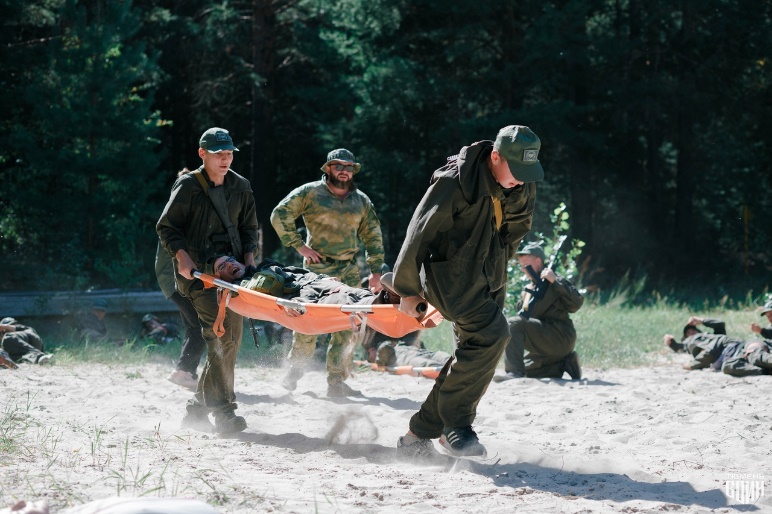 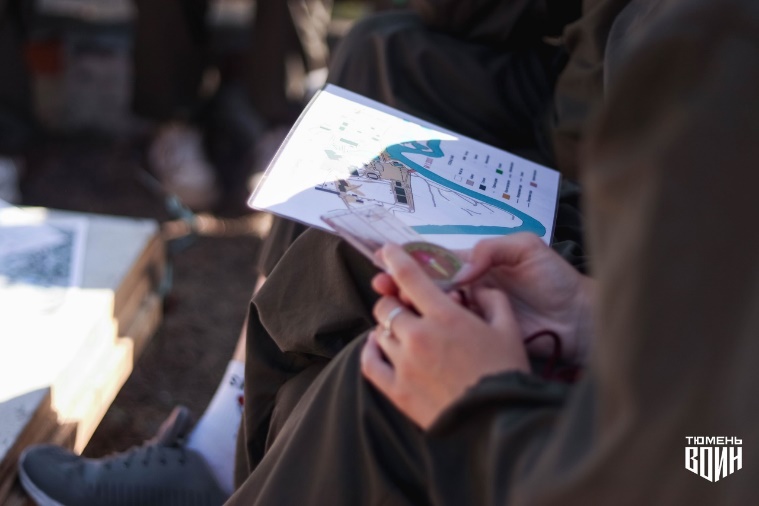 Состязания по условно учетным 
специальностям;
Выполнение ситуационных задач;
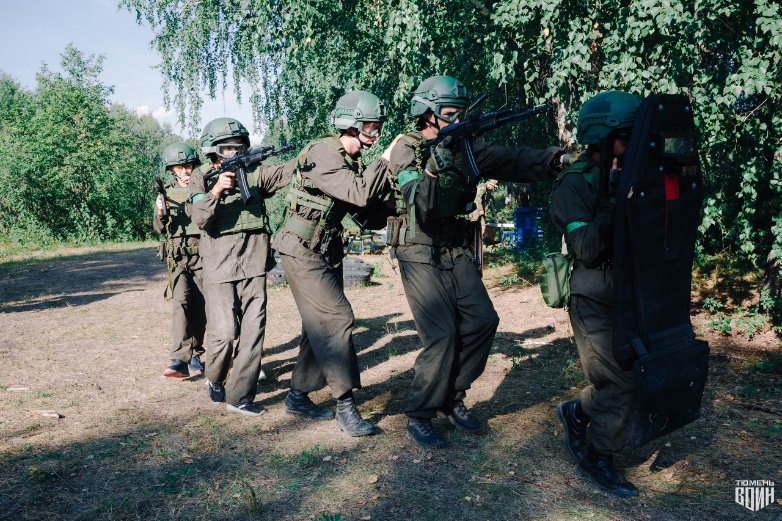 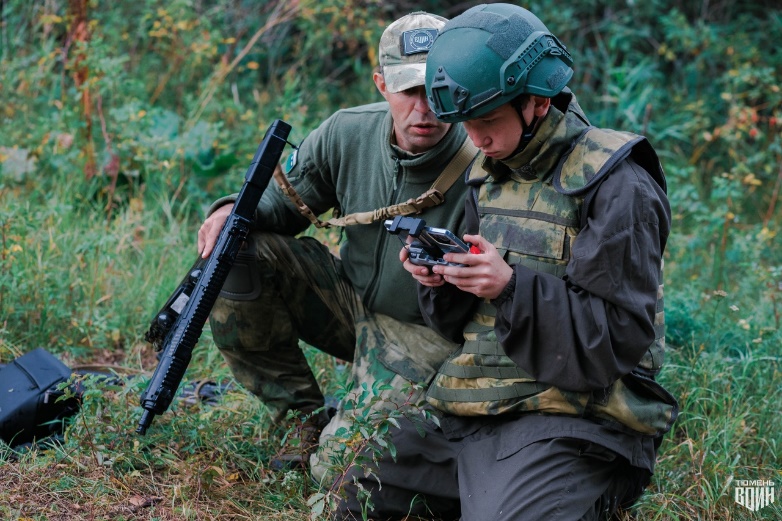 3 этап «Финальный бой»:
Финальный бой проводится в течении целого дня с выполнением линейных и не линейных ситуационных задач по противодействию армии противника, а так же с привлечением не играющих персонажей, техники и имитационных средств для более захватывающего и интересного сценария хода действий.
День начинается с подъема подразделений
по тревоге, представления командиров армий, доведения основной задачи игры и вручения знамен командующим армиями.
Доводится информация о значимости знамени и легенда игры.
После доведения задачи производится доэкипировка
армий, получение от штаба игры координат 
и получение команды на выдвижение в первую точку 
для выполнения первой нелинейной задачи внутри армий.
«Нелинейные задачи»
В ходе механики игры армии в составе своих команд под контролем командира армии распределяются и выполняют нелинейные задачи для получения дополнительных баллов.
Нелинейные задачи составляются согласно тех дисциплин которые были пройдены на обучении и включают в себя компонент совмещения дисциплин, так как участники выполняют задачи в полном составе.
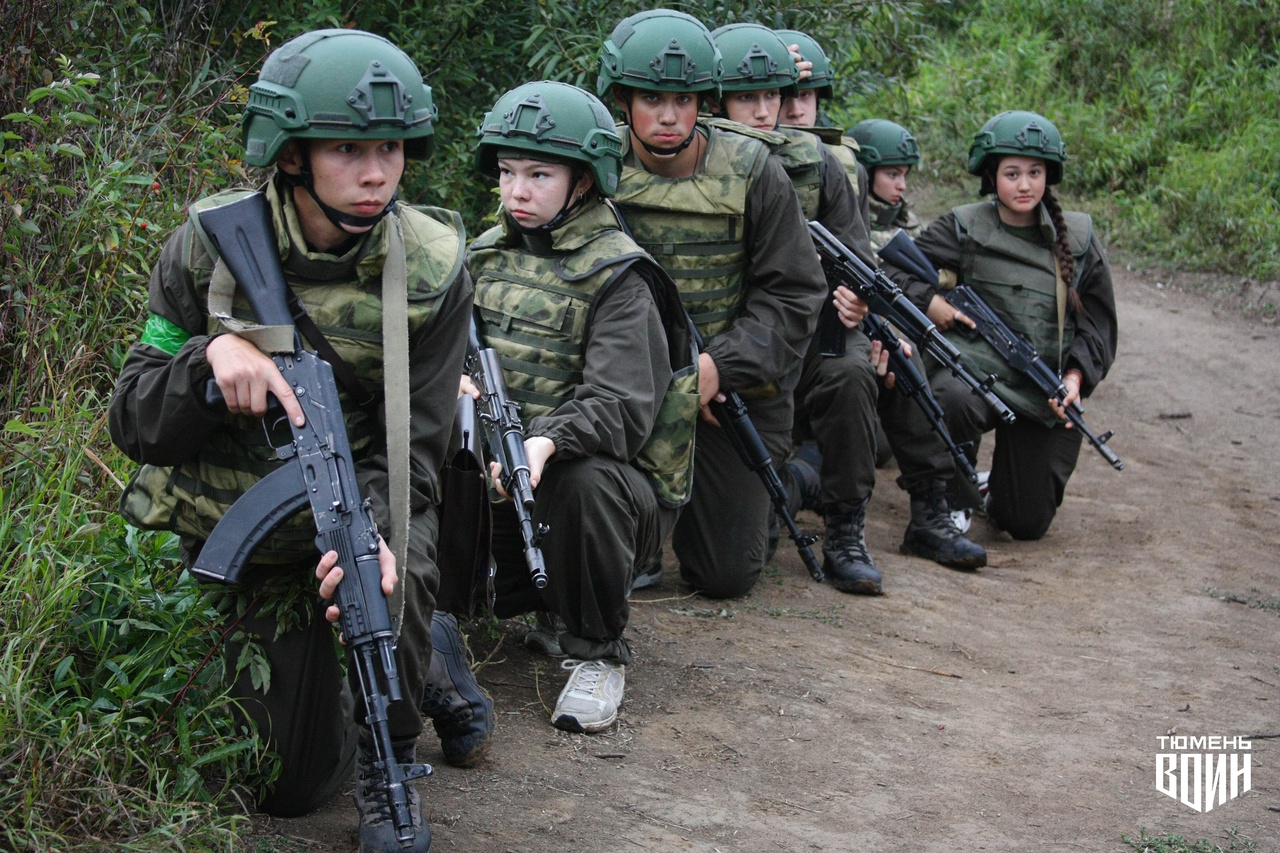 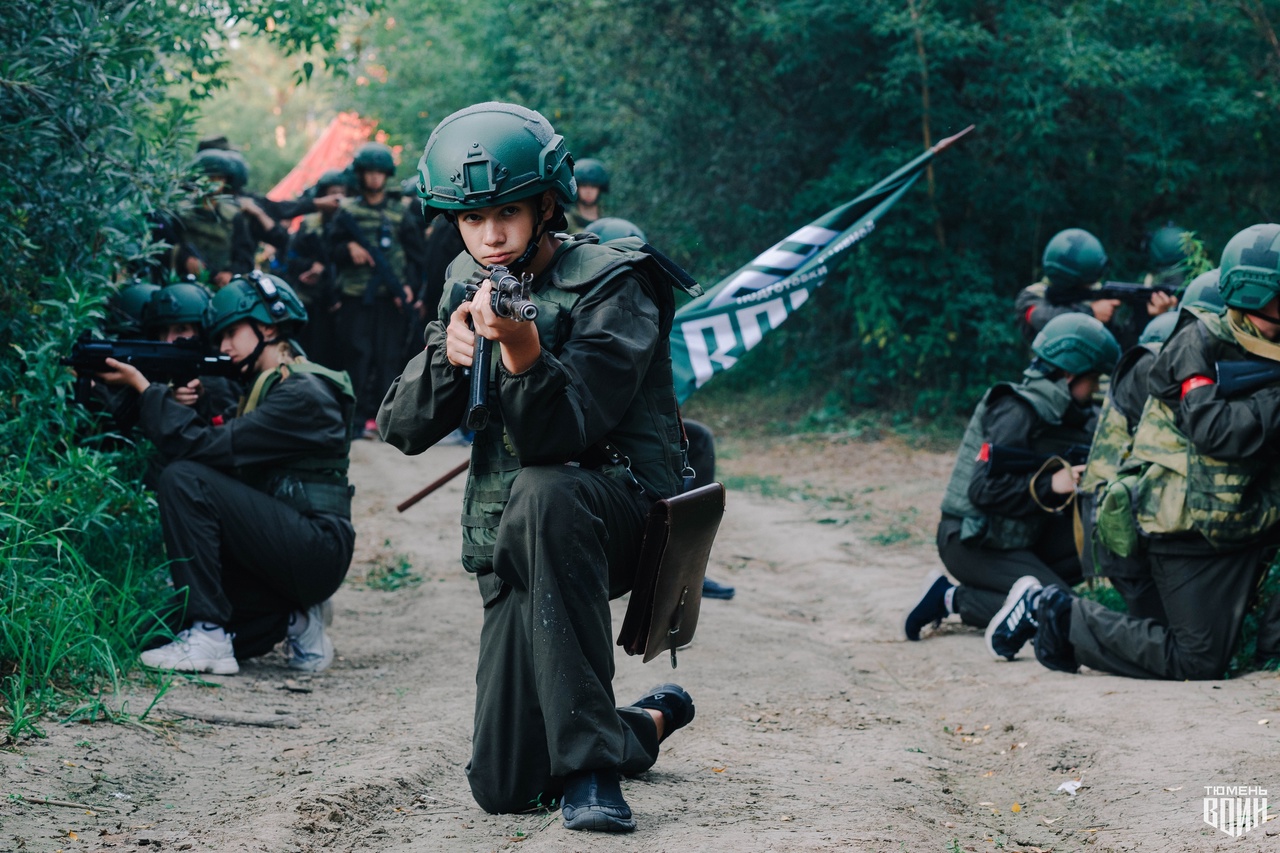 Поиск груза
Противодействие фейкам
ОПП пострадавшему
Нелинейные задачи
Атака дроном
БПЛА разведка
Инженерная формула
Штурм лагеря противника
Засада
«Финальный бой»
Согласно легенды и основных линейных задач для армий разработана механика финального боя в которой будет выявлена армия победителей.
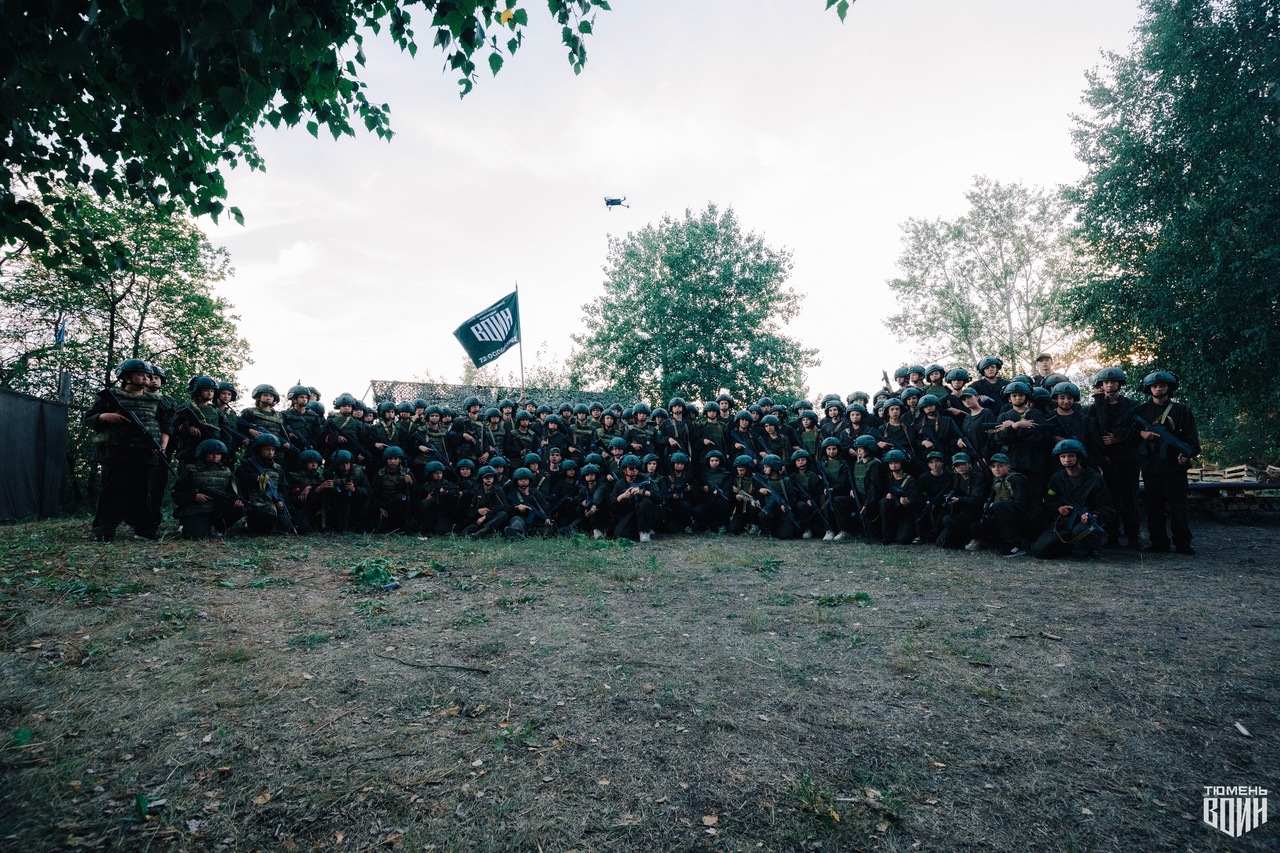 С противоположных сторон армии на равных условиях начинают сближение выполняя по ходу линейные задачи.
В завершении команды сталкиваются в игре с применением лазертаг оборудования и противодействуя друг другу выполняют финальную задачу, доведенную в начале игры
Та армия которая выполнит финальную задачу первой, поразив армию противника, считается победителем в военно-патриотической игре «Зарница 2.0»
Образец легенды игры:
диверсионные группы противника планируют провести атаки на важные аналитические центры Тюменской области. В связи с тактически выгодным расположением на территории___________ и обученностью личного состава оперативным штабом было принято решение о формировании отдельного разведывательного отряда специального назначения с задачей поиска и обезвреживания диверсантов, сохранения и защиты информационных ресурсов.
Образец легенды этапа:
Легенда: Дружественная разведгруппа попала в засаду, есть тяжело раненные разведчики. Противник скрылся в лесном массиве и продолжает вести огонь. 
Ваша задача: выдвинуться на помощь к группе разведчиков, не попадая под огонь противника, оказать помощи пострадавшим, передать разведданные в ШТАБ.
Образец протокола:
Протокол задачи «Первая помощь»
Имущество на этапе: статист (раненный), аптечка, , шины, носилки.
Максимальное время выполнения задачи- 20 минут. 
Максимальное количество баллов на этапе – 50 баллов.
Штрафные баллы:
За нарушение алгоритма оказания первой помощи – 5 штрафных баллов за каждое;
Грубое нарушение оказания первой помощи – 30 штрафных баллов;
Неправильная эвакуация – 10 штрафных баллов;
Не слаженность действий в группе – 10 штрафных баллов;
Группа не передала данные – 10 штрафных баллов.
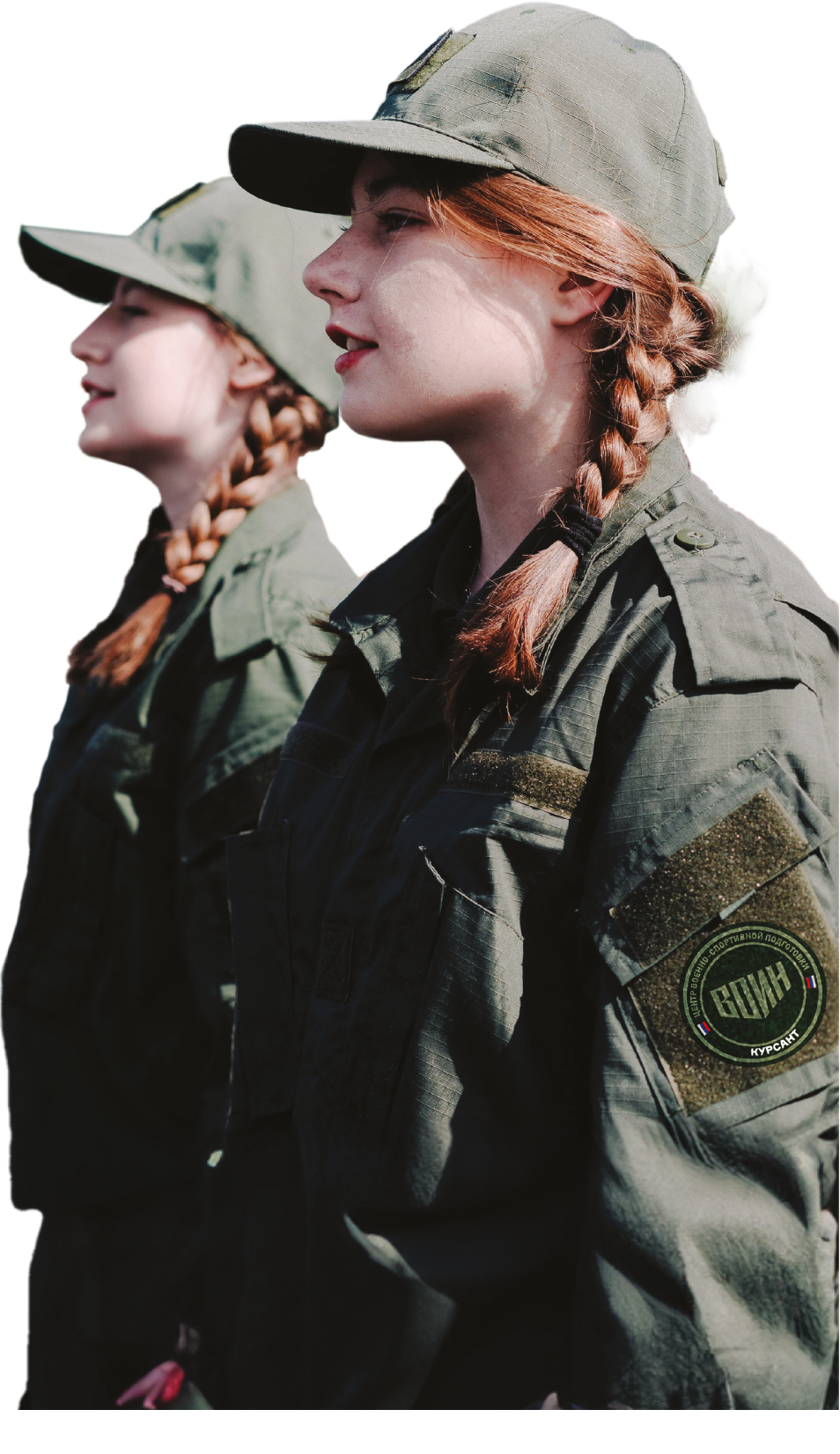 Спасибо за внимание!